Longitudinal instability of 12 bunches on the SPS flat bottom- Measurements
Participants:
A. Lasheen, J. Repond, M. Schwarz, E. ShaposhnikovaAcknowledgements:
H. Bartosik, T. Bohl, G. Papotti, SPS&PS operator team
12 bunches on SPS flat bottom - Measurements
1
08/28/18
Flat bottom instability for different machine and beam parameters
Setup:
MD 9 August 2018: 12 bunches, 25ns spacing, Q20
Intensity variable: 0.8e11 to 2.2e11 protons per bunch (ppb)
longitudinal emittance variable: 
FeedForward: off, Phase loop: on, long. damper: on/off
FeedBack on/off and ‘at 50%’ by switching off FB in cavity 1 and 3
V200 = 4.5 MV, V800 off
Consider data at flat bottom up to 19.2 s; then ramp
NOTE: only one 40 MHz cavity was used in the PS for bunch rotation;
this might be the cause of high losses (10% to 20%) 
negative losses after injection (-2%) as uncaptured halo moves above/below bunch
Outline:
Instability threshold
‘Mode analysis’
Instability and losses
12 bunches on SPS flat bottom - Measurements
2
18/08/28
Flat bottom bunch length
Beam:
is stable along entire flat bottom
develops an instability sometime between 2s and 19s
has a ‘hiccup’ for high intensity with only cavity 2&4 feedback on
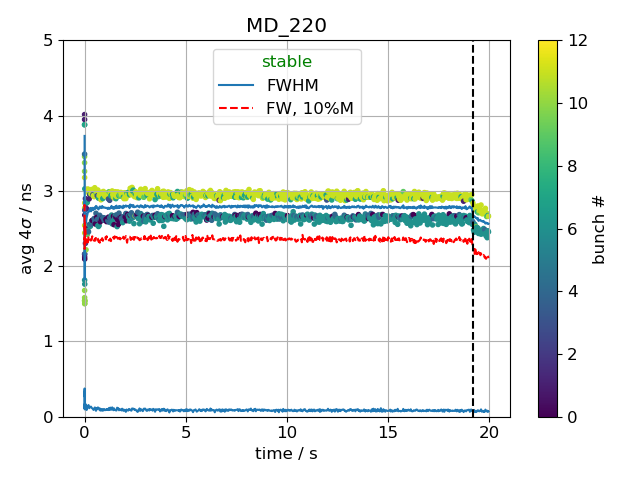 rise time and onset of instability similar for all bunches
instability occurs between 2s and 19s
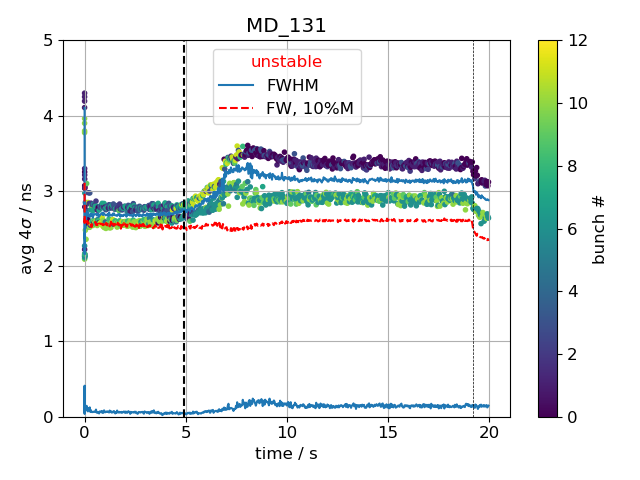 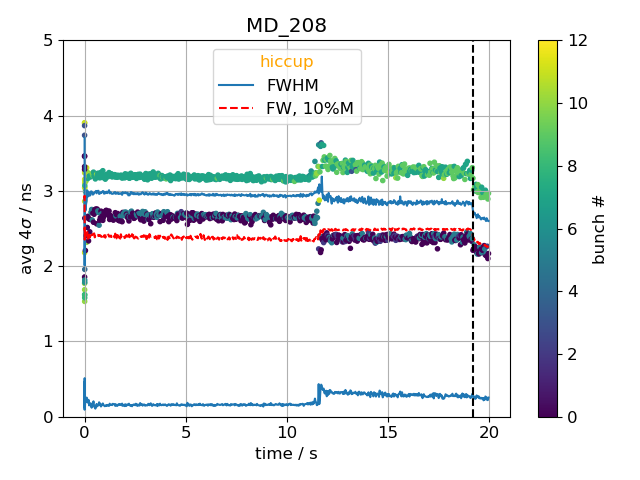 hiccup occurs
instability starts
Document reference
3
18/08/28
Injected bunch length vs intensity
Bunch length, ppb at injection (i.e. first turn in SPS)
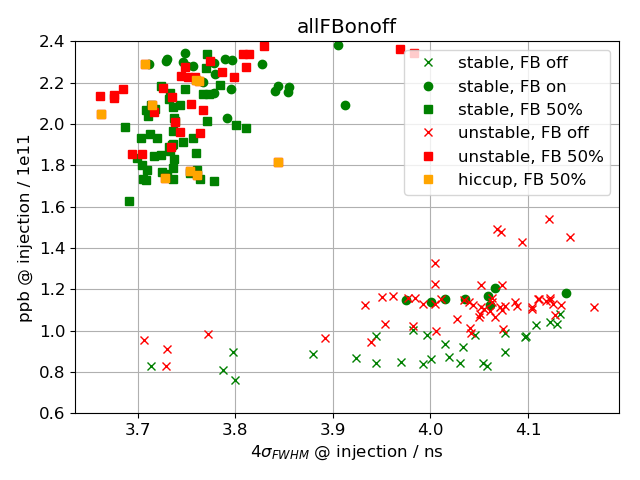 Started MD with nominal intensity and bunch length
Increased intensity to 2.2e11 ppb and decreased emittance
Studies with different FB settings at high intensity
Decreased intensity back 1.0e11 ppb and increased emittance
Decreased emittance
Whether bunches are stable/unstable is independent on injected bunch length
For high intensity, no clear threshold observed
Without FB and low intensity, threshold around 1.0e11 ppb
For nominal intensity, bunches that are stable when FB is on have same initial conditions as unstable bunches
Filamented bunch length vs intensity
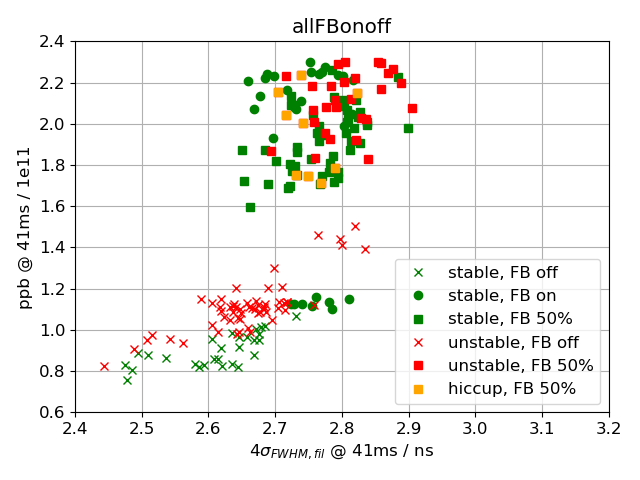 Bunch length, ppb after filamentation (~41 ms)
No clear pattern for high intensities
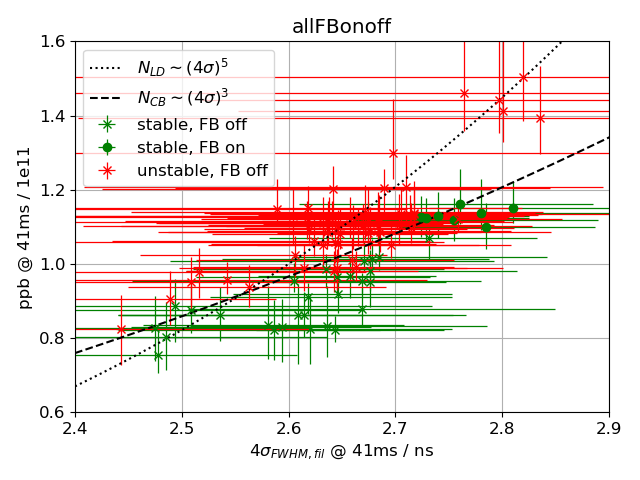 For nominal and low intensities, instabilitythreshold seems to follow coupled bunch instability threshold (NCB),instead the one for loss of Landau damping (NLD). (*)
Errorbars show min/max value
(*) threshold curves multiplied by arbitrary constant to roughly follow data (i.e. no fit)
Document reference
5
18/08/28
Filamented bunch length vs intensity
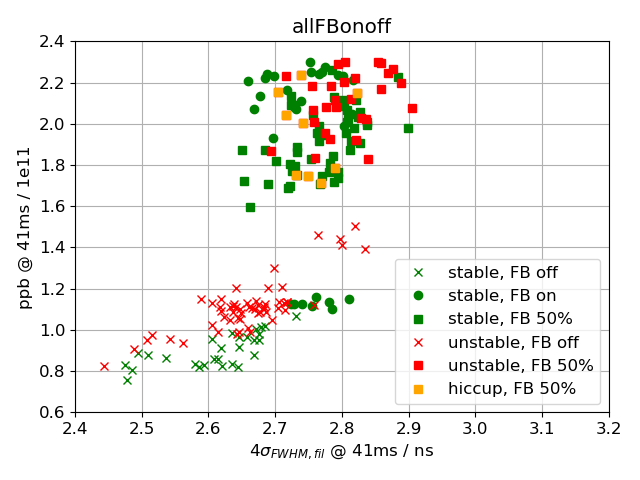 Bunch length, ppb after filamentation (~41 ms)
No clear pattern for high intensities
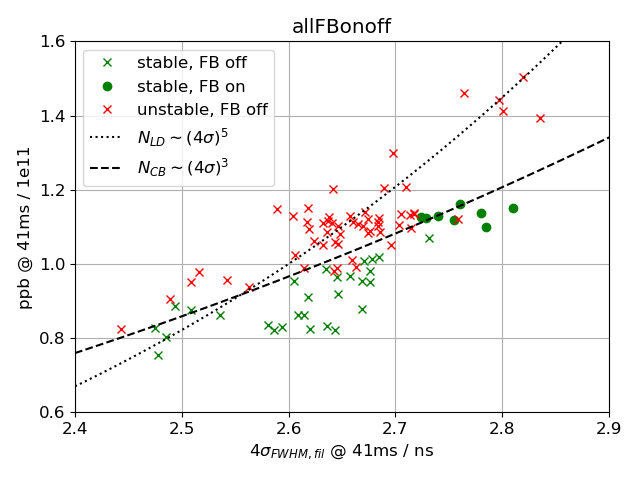 For nominal and low intensities, instabilitythreshold seems to follow coupled bunch instability threshold (NCB),instead the one for loss of Landau damping (NLD). (*)
(*) threshold curves multiplied by arbitrary constant to roughly follow data (i.e. no fit)
Document reference
6
18/08/28
Time when instability starts
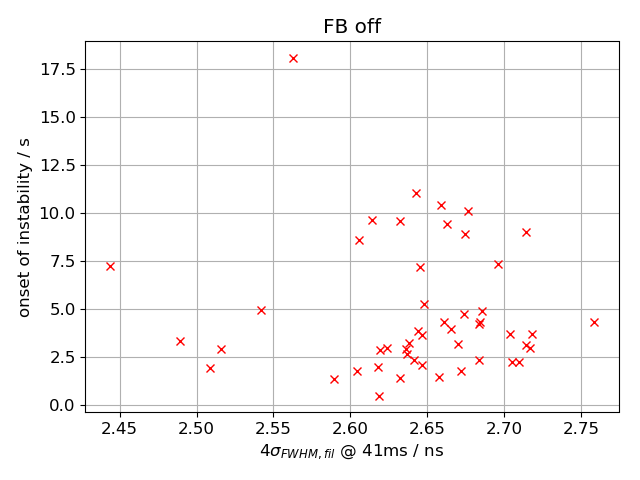 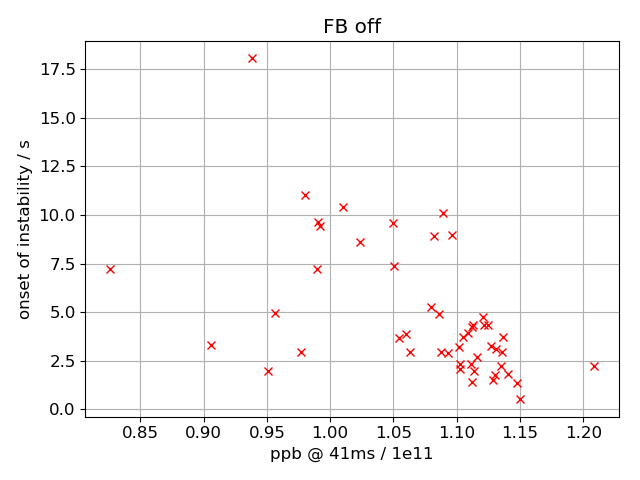 Anti-correlation with intensity: lower intensity -> later start of instability
Turn-by-turn profiles at flat bottom, after instability
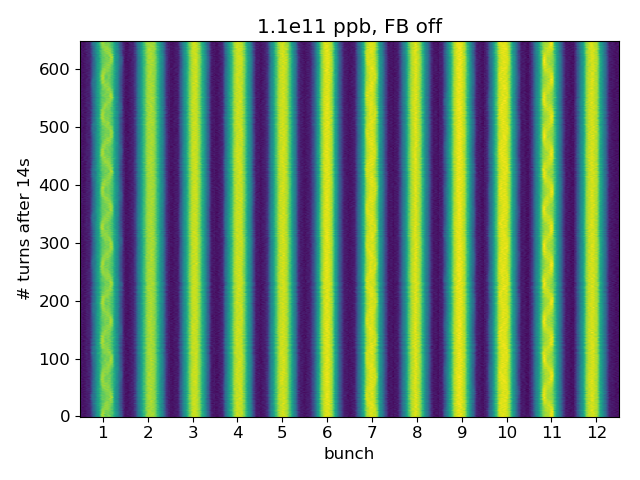 Bunch 1 and 11 have oscillating substructures:
Period 65 turns(synchrotron period ~66 turns)
180⁰ out of phase(could be due to phase loop)
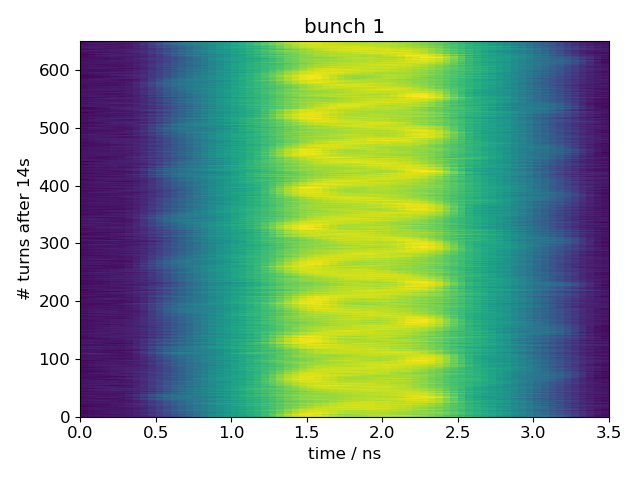 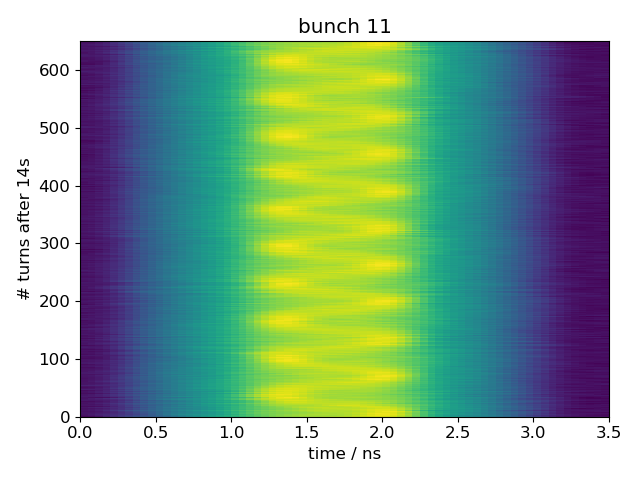 Document reference
8
18/08/28
‘Mode analysis’ of turn-by-turn profiles
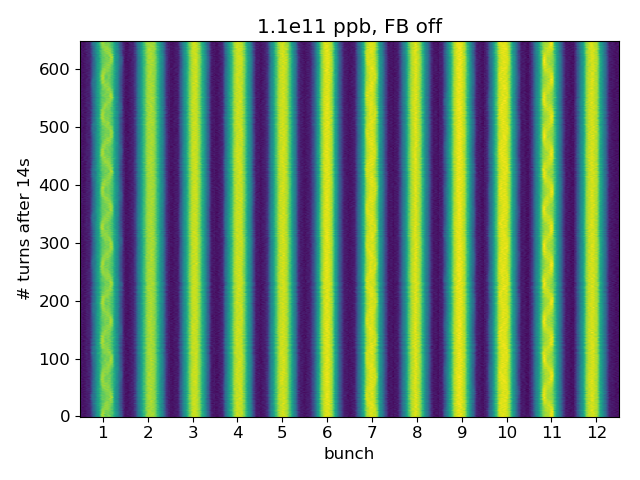 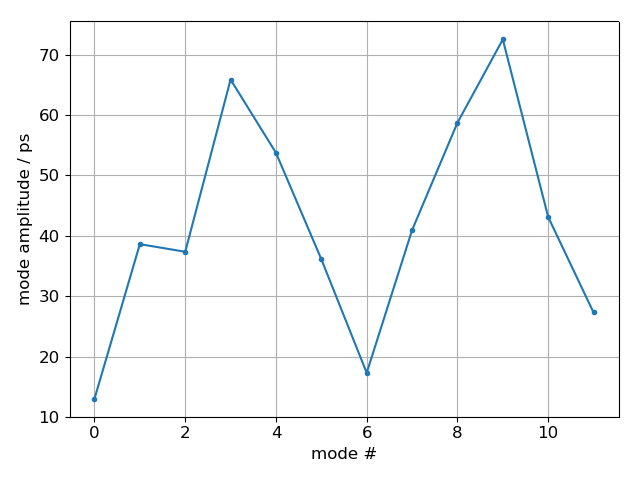 No single, dominant mode observed
Document reference
9
18/08/28
Losses and instability
Losses higher with FB on, because
injection phase error < -40⁰, for high intensity
reference phase error < -15⁰, for low intensity
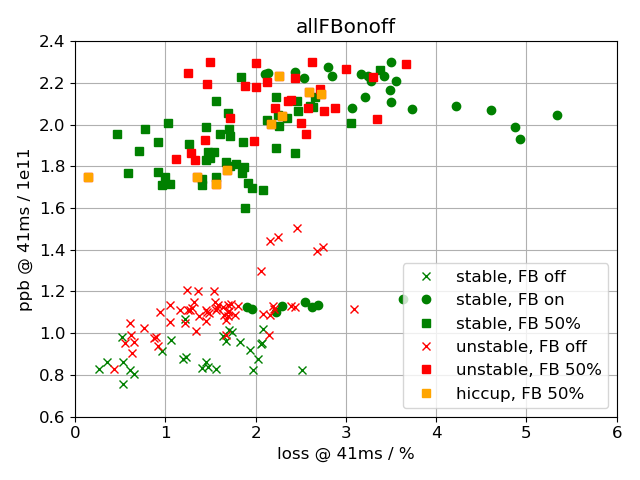 Document reference
10
18/08/28
Losses and instability
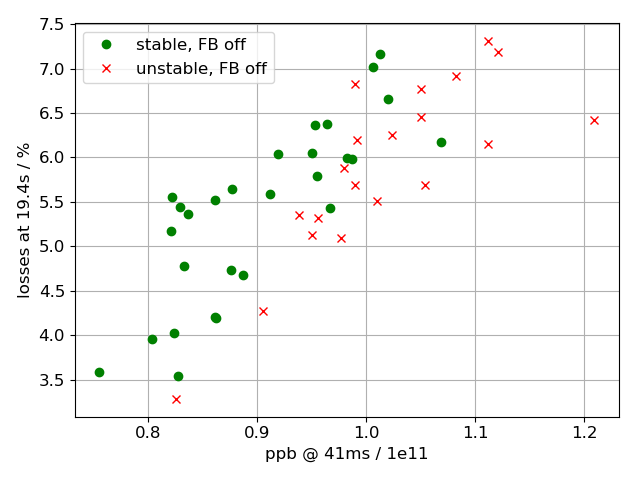 Losses for data taken at same machine condition (transverse adjustment, reference & injection phase, time of day)
For similar intensity, stable beams have more losses
For similar bunch length, stable beams have less losses
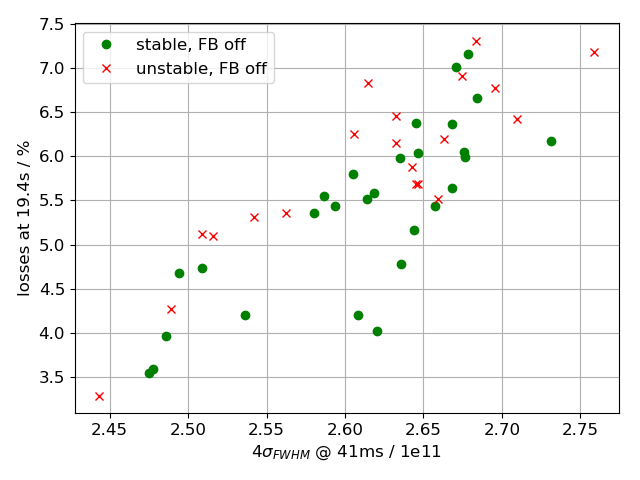 For similar bunch length, stable beams have less losses
Document reference
11
18/08/28
Flat bottom instability for different machine and beam parameters
Summary:
Data for intensity 1.1e11 ppb show (coupled bunch?) instability threshold
Instability occurs earlier withincreasing intensity
‘Mode analysis’ does not show singlemode
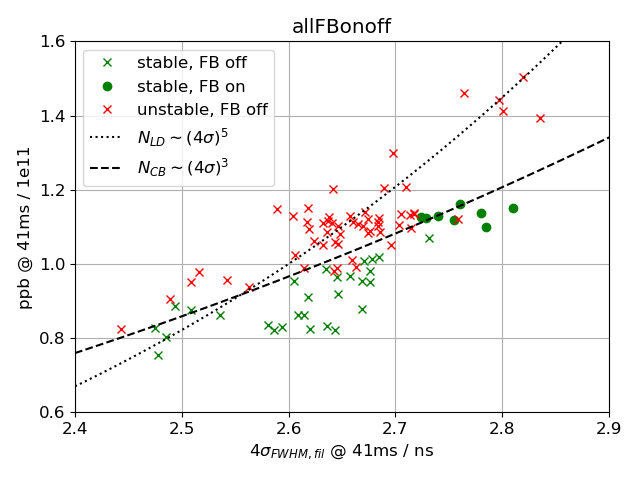 Next steps:
Need more data for 12 bunches and nominal intensity and below for better statistics (unfortunately no MD last week)
Study instability without influence of FB and phase loop after filamentation (1st bunch should not be unstable)
Measurements for 24, 48, 72 bunches
Thank you for your attention!
12 bunches on SPS flat bottom - Measurements
12
18/08/28
Similar after filamentation
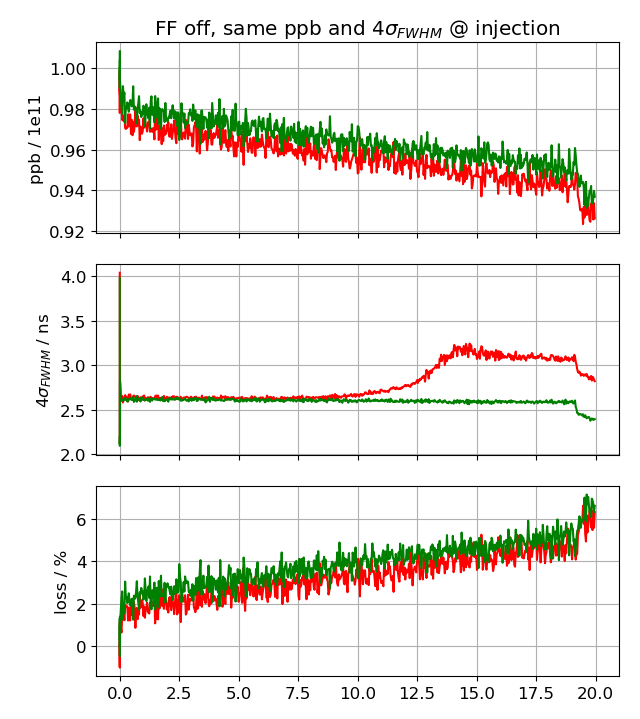 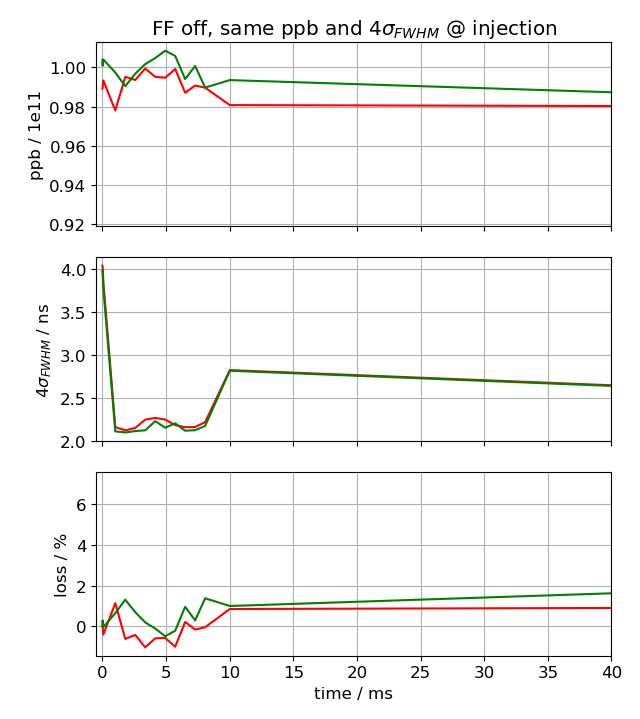 time / s
Document reference
13
18/08/28